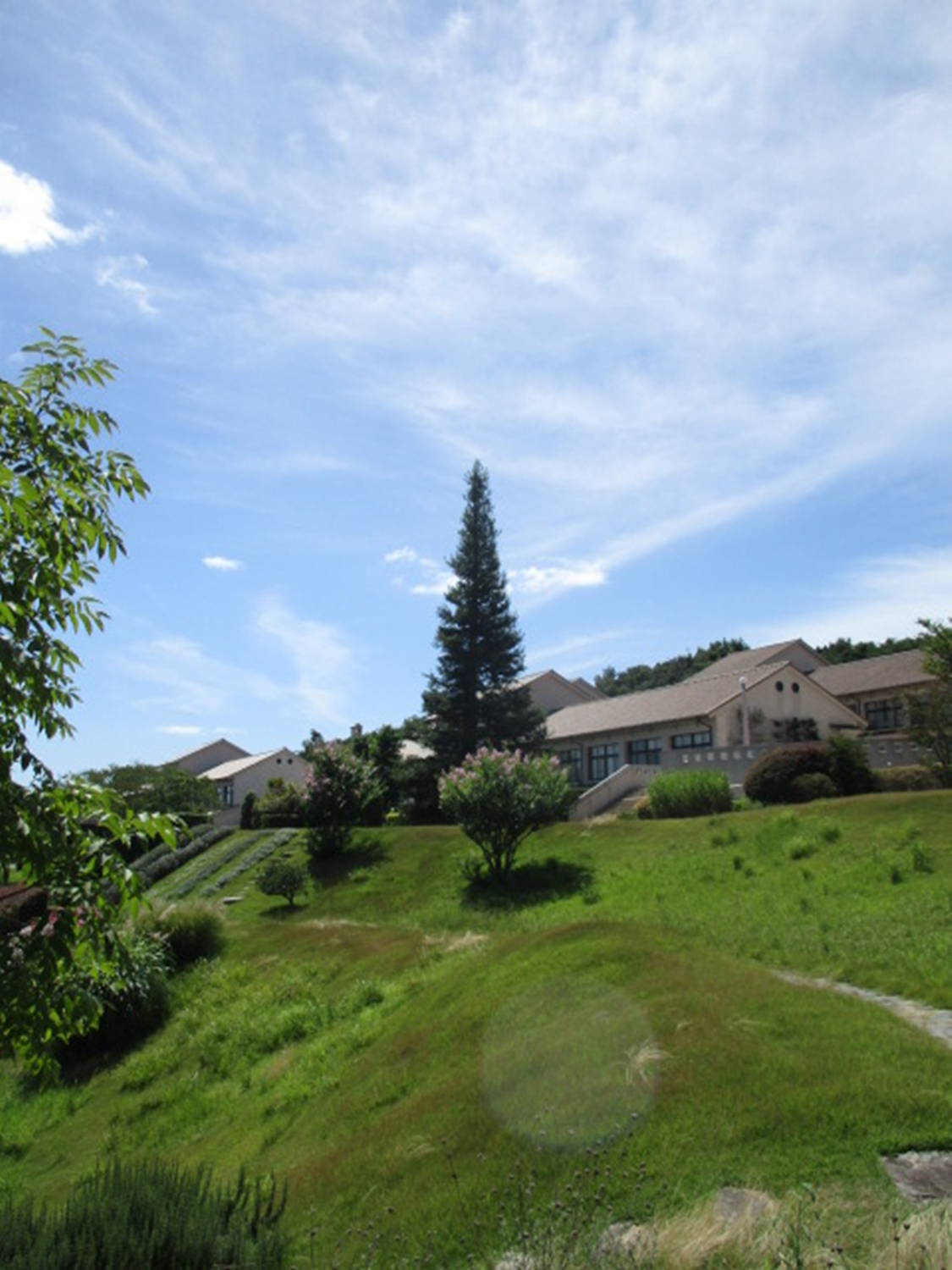 参加者募集
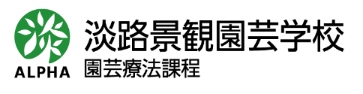 まちづくりガーデナー　テーマコース
親子のためのグリーン･ケア
母親特有のストレスの軽減方法、発達段階の子供に必要な
　　　　　　体験など、緑を活用した子育て支援について学びます
日　 時：令和３年３月５日（金）１０：３０～１４：３０
会　 場：淡路景観園芸学校
参加費：4,937円（受講料4,900円、傷害保険料37円）
定　 員：10名
講　 師：金子みどり
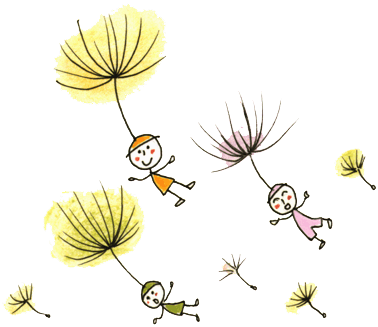 申込先/問合先：
〒656-1726兵庫県淡路市野島常盤９５４－２兵庫県立淡路景観園芸学校　普及指導課ＴＥＬ：０７９９－８２－３４５５ 　ＦＡＸ：０７９９－８２－３１２４Ｅ－ｍａｉｌ：alpha@awaji.ac.jp
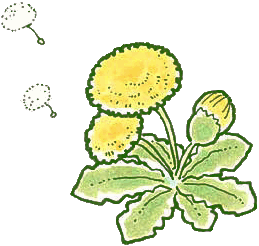 令和２
年度
「まちづくりガーデナーテーマコース」
受講申込書
☑
/
（ﾌﾘｶﾞﾅ）
性
別
男
・
女
/
お名前：
生年月日
年
月
日
〒
―
ご住所；
所属部署・役職
お電話（勤務先）
：
―
―
ＦＡＸ：
―
―
-
mail
（自
宅）
：
―
―
Ｅ
：
（参考）この講座を何で知られましたか？
□
当校ホームページ
□
公共施設等設置のチラシ
（施設名等
）
□
友人・知人から
□
その他（
）
●受講資格　主に兵庫県内に在住、在勤又は在学されている方。
　　　　　　　　　（応募者多数の場合は、抽選で受講生を決定します。）
　　　　　　　　　（申込が、募集人員の範囲内であれば、兵庫県外の方も受講で　
　　　　　　　　　　きます。）　　　
　　　　　　　　　
　　　●交通手段　岩屋（岩屋ポート）及び淡路インターと本校の間は、スクール　　
　　　　　　バスを運行しておりますので、ご利用ください。（スクールバ
　　　　　　スの時刻は、受講決定者にお送りする「受講の手引き」でご確
　　　　　　認ください。

●宿泊　　　神戸・阪神・播磨地域から本校まで通学は十分可能ですが、
　　　　　   神戸市垂水区又は淡路島内での宿泊を希望される方には、 宿泊
　　　　　   施設をご案内します。（宿泊を希望される場合は、受講決定者　　
　　　　　   にお送りする「確認票」にてご連絡ください。）

●受講料等　受講決定時に送付する「納入通知書」により銀行の窓口で納付し
                     てください。

●申し込み　下記の申込書を淡路景観園芸学校へ、電子メール、郵送又はFAX
　　　　　    で２月２５日（木）までに送信してください。
 　　　　　　参加についての詳細は、受講決定時にお送りする「受講の手引　　　
　　　　　 　き」でご確認くださるようお願いします。
「（緑の活用）親子のためのグリーン・ケア」　　　　開催日：令和３年３月５日（金）